Building Online Connections
Presented by a Team of Teachers from the DLC
Class Newsletters & Middle Years Book Club
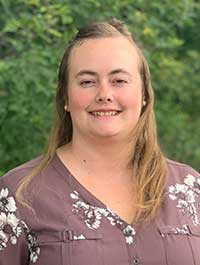 Presented by: Stephanie Ives
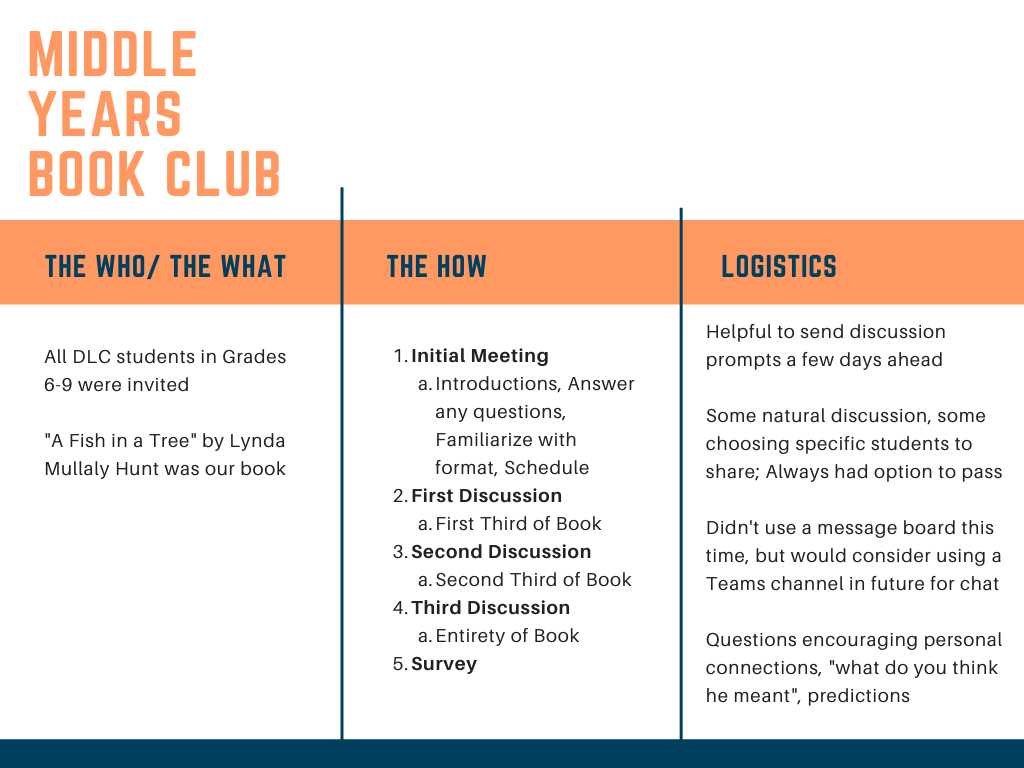 [Speaker Notes: 1. Reading strategy are being designed now to be shared, videos will be worked on next school year
2. Already collecting writing samples, will be added to courses and shared next school year
3. Progress for modeling learning: wildcarding, math videos modeling, inquiry strategies modeled in middle years, 
4. Use of the Lesson tool
5. Adding wildlife management, 3D origami, Art Techniques, Animation, Knitting & Crocheting, Social Media Basics for Fall 2019.]
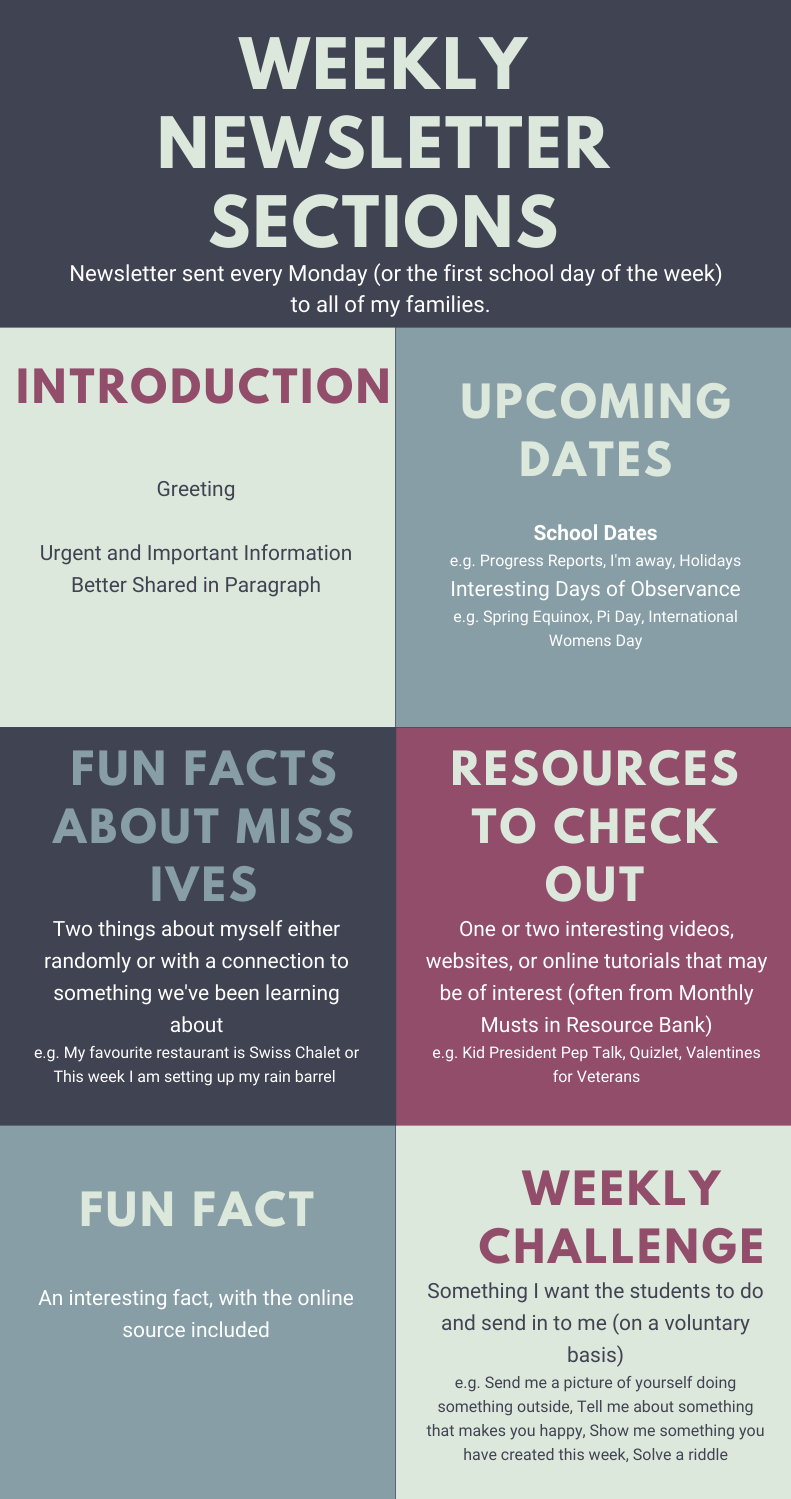 Instagram Project“100 Days of a Cattle Rancher”
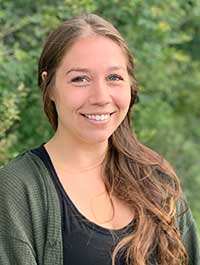 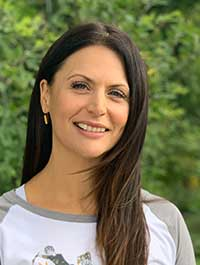 Presented by: Karen McConnell & Nicole Freeden
Karen.mcconnell@sunwestsd.ca  Nicole.freeden@sunwestsd.ca
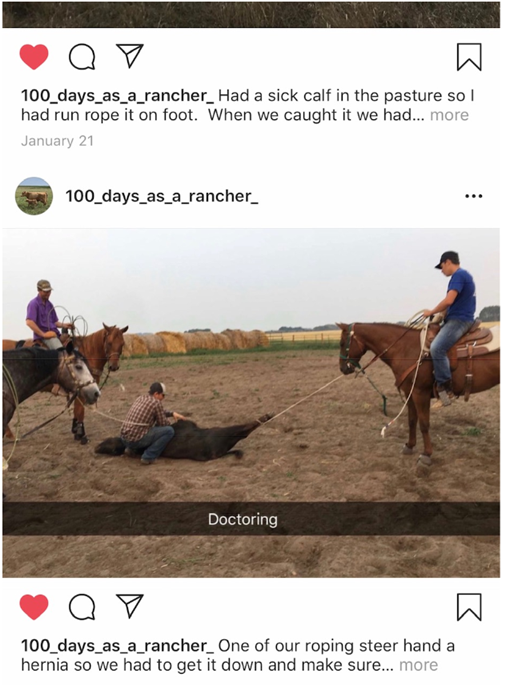 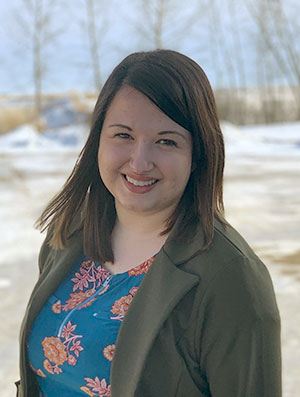 Circle of Courage
Presented by: Kaleah Bilinski
Kaleah.bilinki@sunwestsd.ca
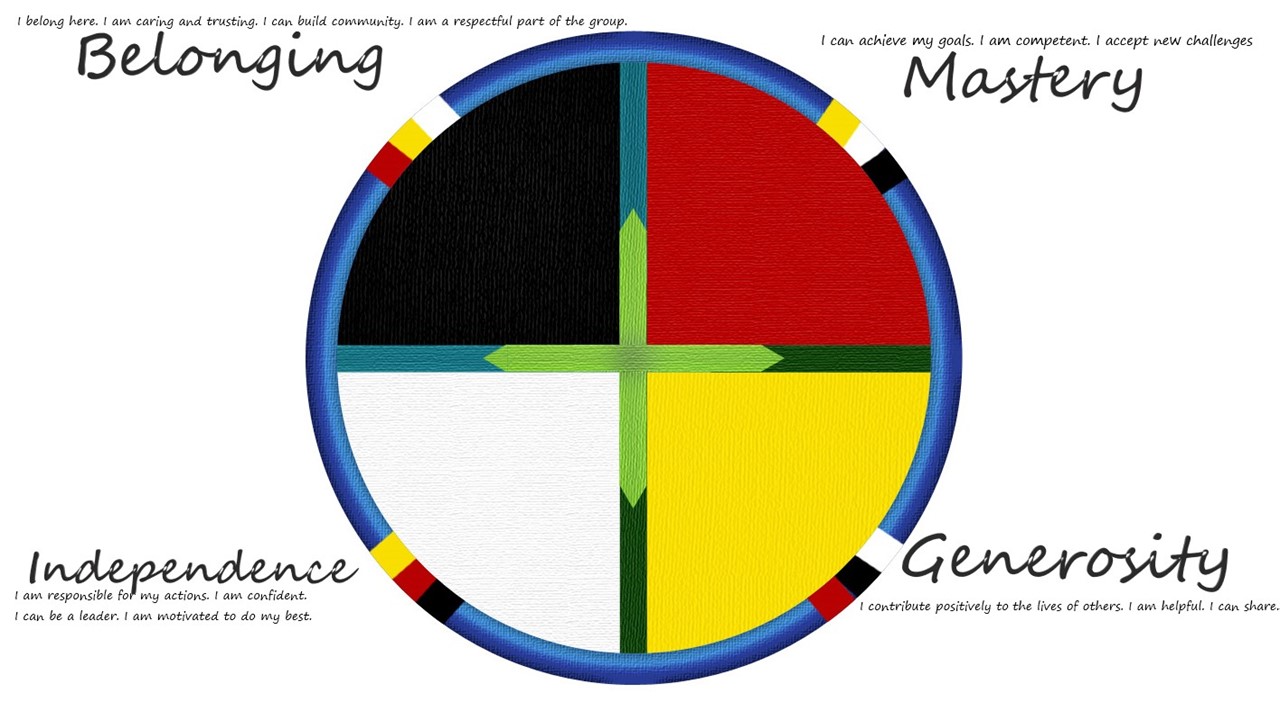 Click to add text
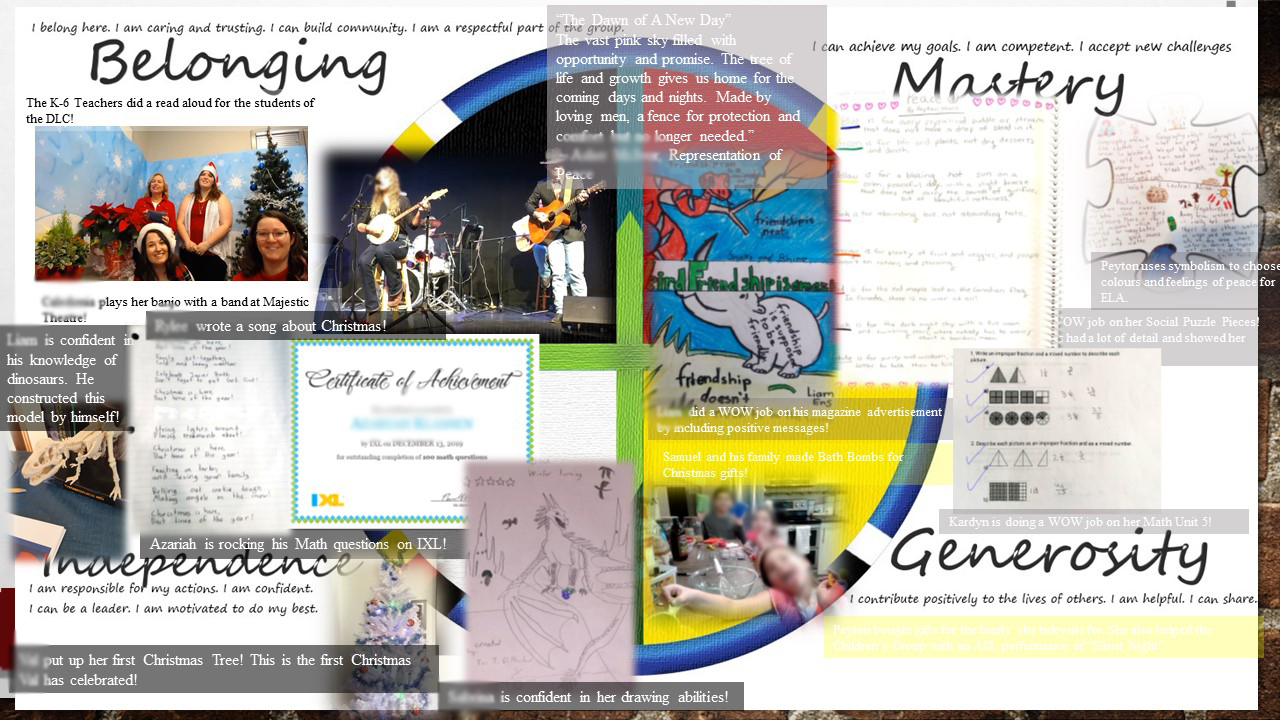 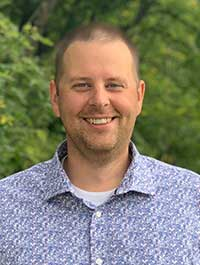 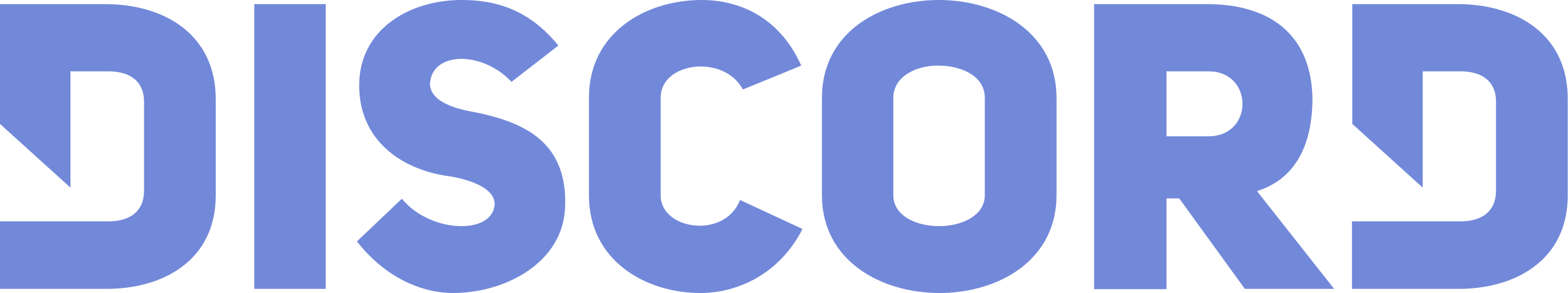 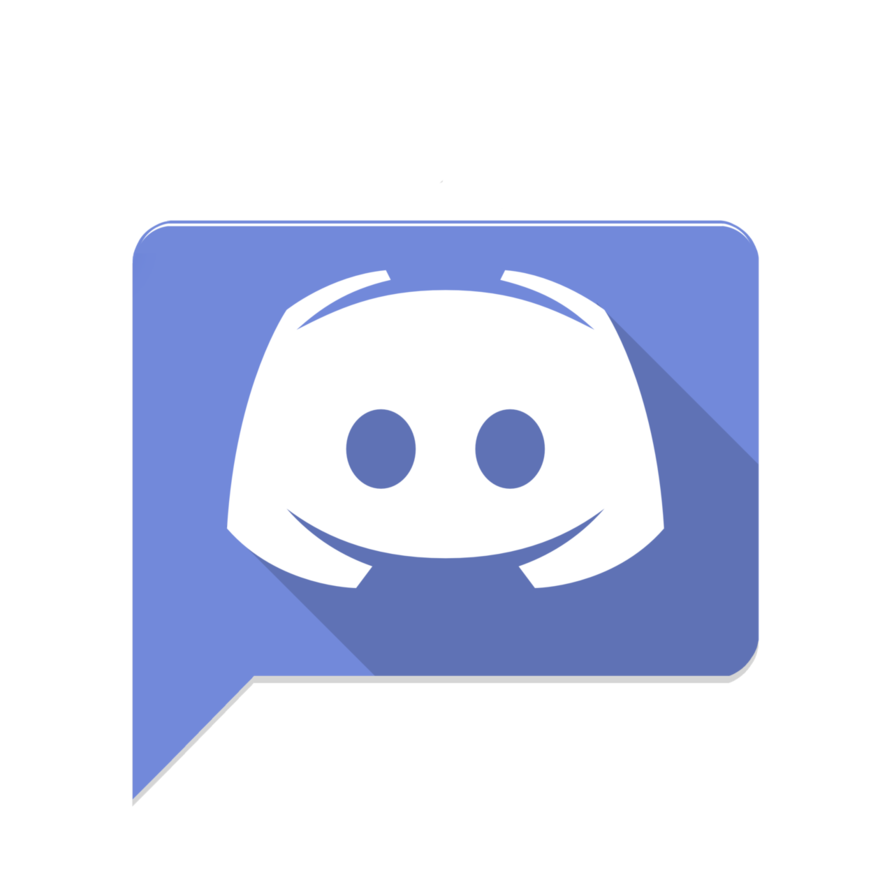 Presented by: Pat Telfer
Pat.telfer@sunwestsd.ca
Why?
Works similar to Teams, but with significantly more features
Able to talk as a group, or individually
Audio and video chat, as well as share screen
Group chats for individual classes
The NightBot!

It's where students are.
My Server
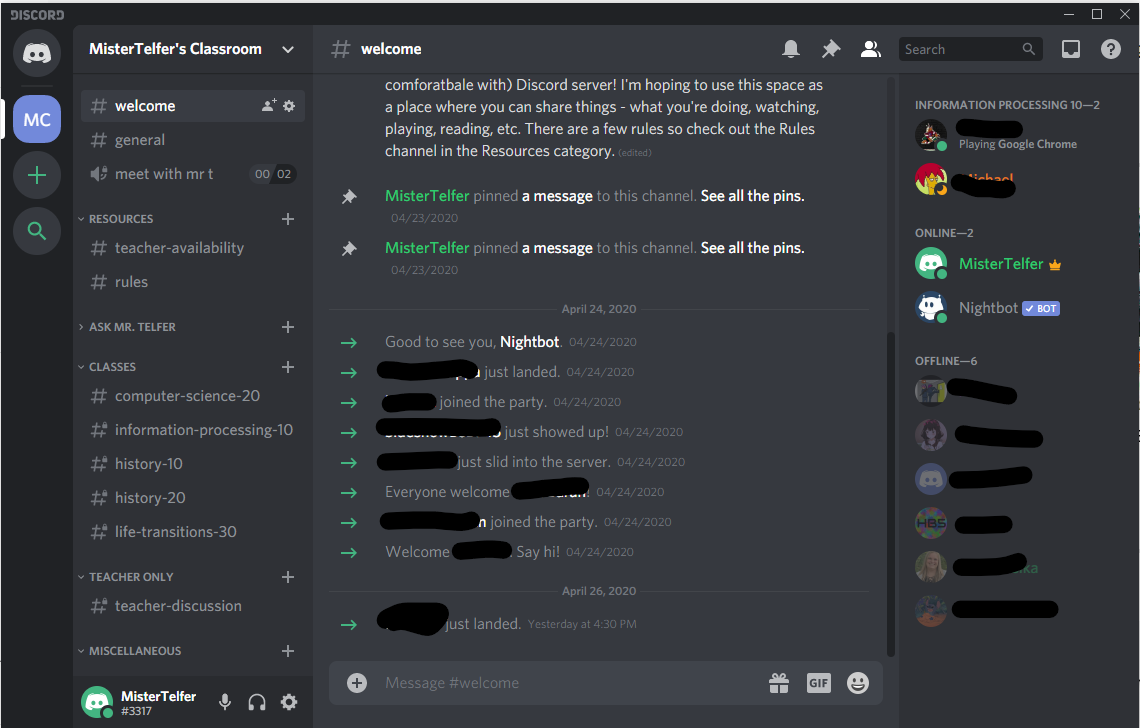 Resources
Step-by-step guide to setting up a Discord Server for teachers.
How to use Discord for your classroom
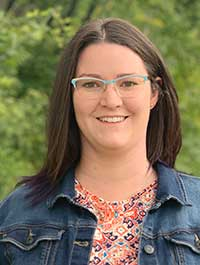 Read Alouds
Presented by: Allison de Hoop
Allison.dehoop@sunwestsd.ca
Read Aloud Recording
Prepare! 
Charge cords, lighting, pre-read the book is best, maybe practice... check your teeth!
Take a few seconds recording to test. Calm yourself.
Landscape mode!
Comment as you read – be YOU, the teacher YOU
Show pictures
Correct yourself as you go – teachable moments
Take in parts – check video quality settings for quicker upload
YouTube Live – schedule, share link ahead of time; recording saved for later viewing. 
Once-and-done. 
1000 Subscribers needed to live stream.

If you like to edit your videos: I like Camtasia! Uploads over 15 min: account "verified" on YouTube. 
YouTube Studio > Settings > Channel > Feature Eligibility (They'll send an easy text code to confirm your current non-robot status).
I like to upload as 'unlisted'.
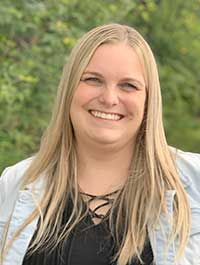 High School Book Club
Presented by: Kayla Lachica
Kayla.Lachica@sunwestsd.ca
DLC 10-12Virtual Book Club
PURPOSE:
 Collegiality between high school students
 Extension of ELA and other literature based courses
 Building connections in the digital world with our students
 …and of course, snacks.
So How Did We Do It?
Higher Level Novels & Collab with Teachers
 Provided Prepared Questions Early 
Accessible and Meaningful Discussions 
 Formal Assessment at the End
Some Feedback…
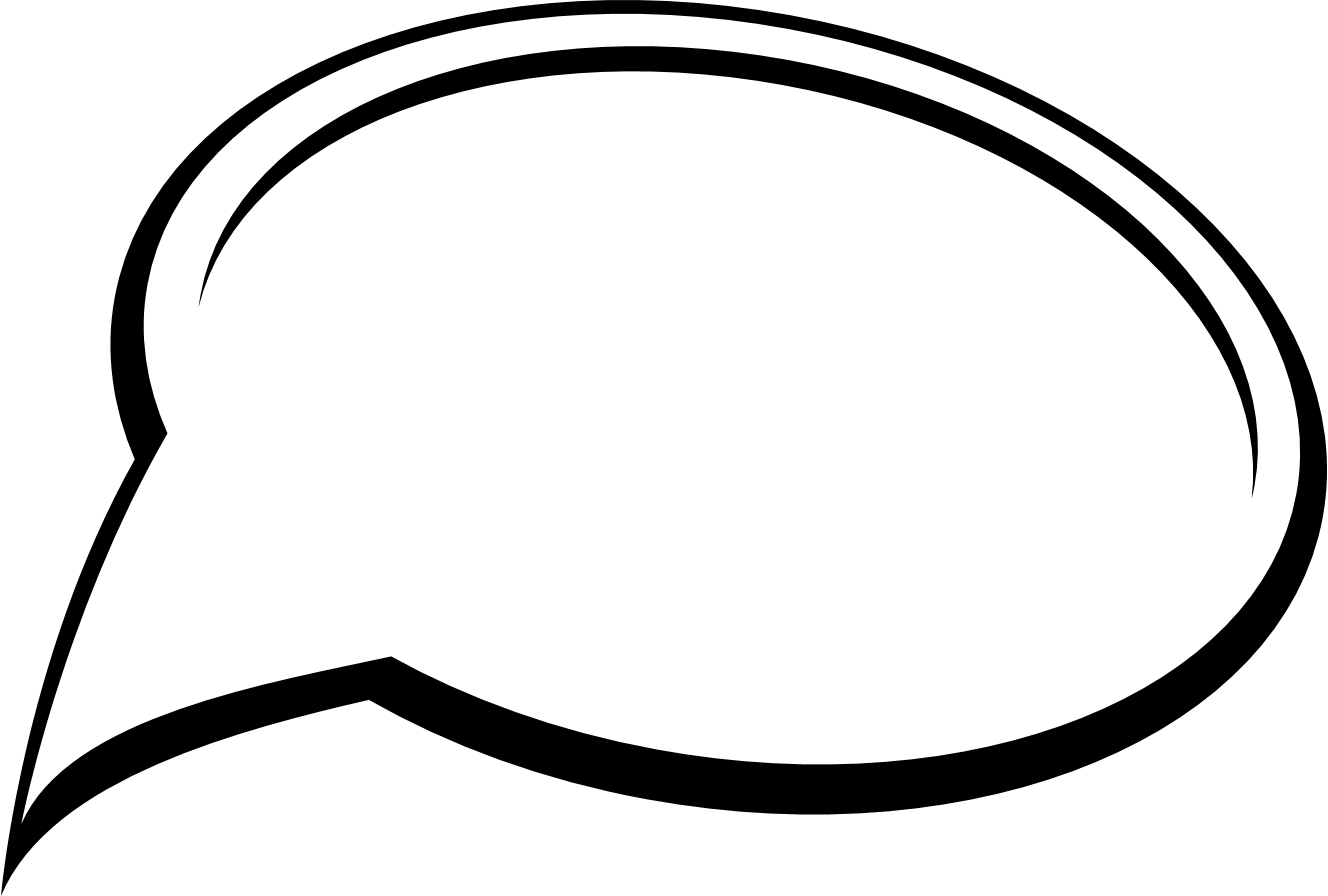 “I can’t wait to
meet everyone
in person!”
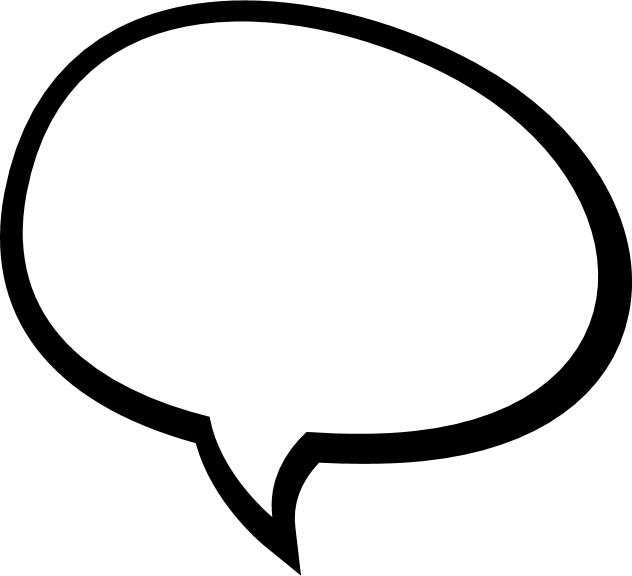 “…more fun than I
thought it would be!”
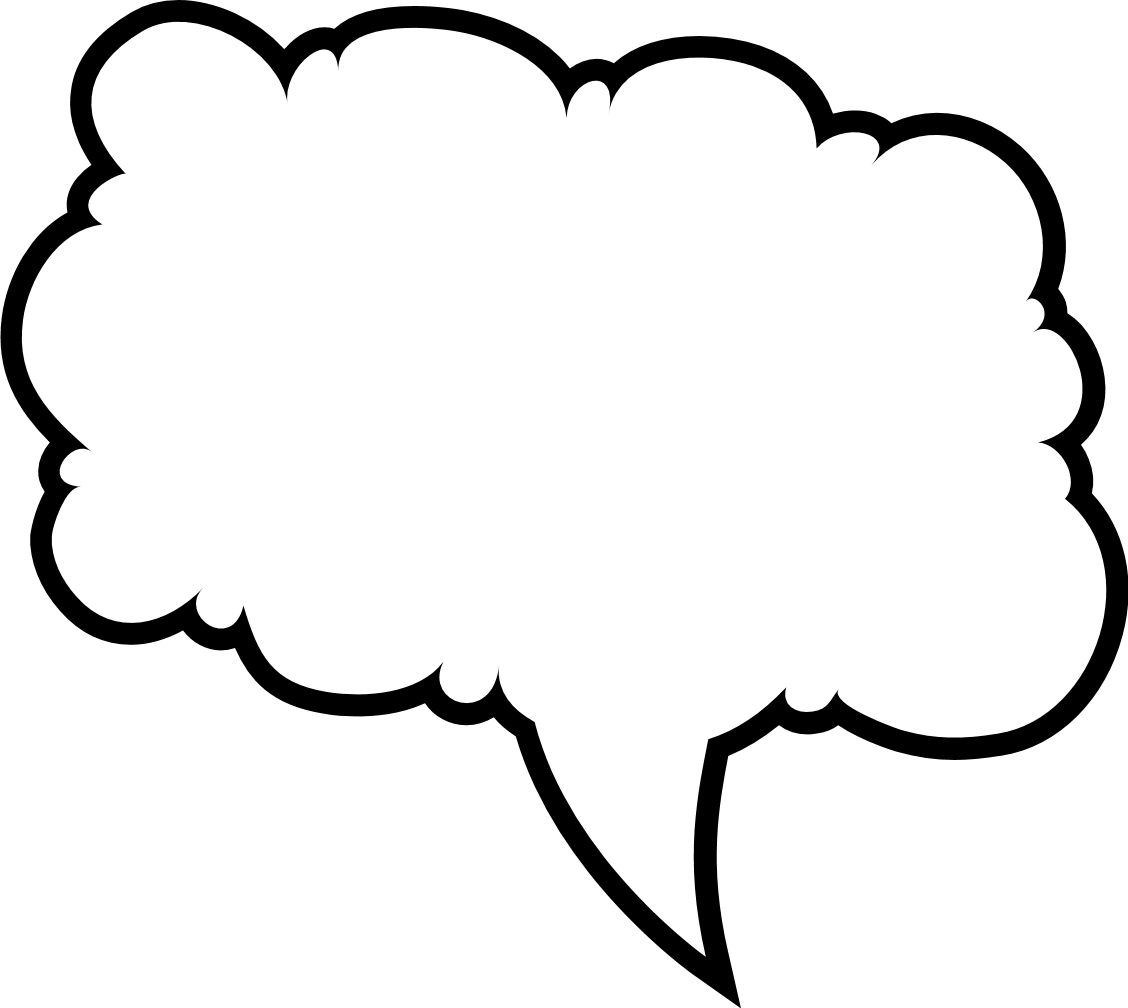 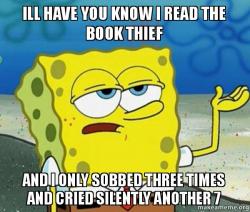 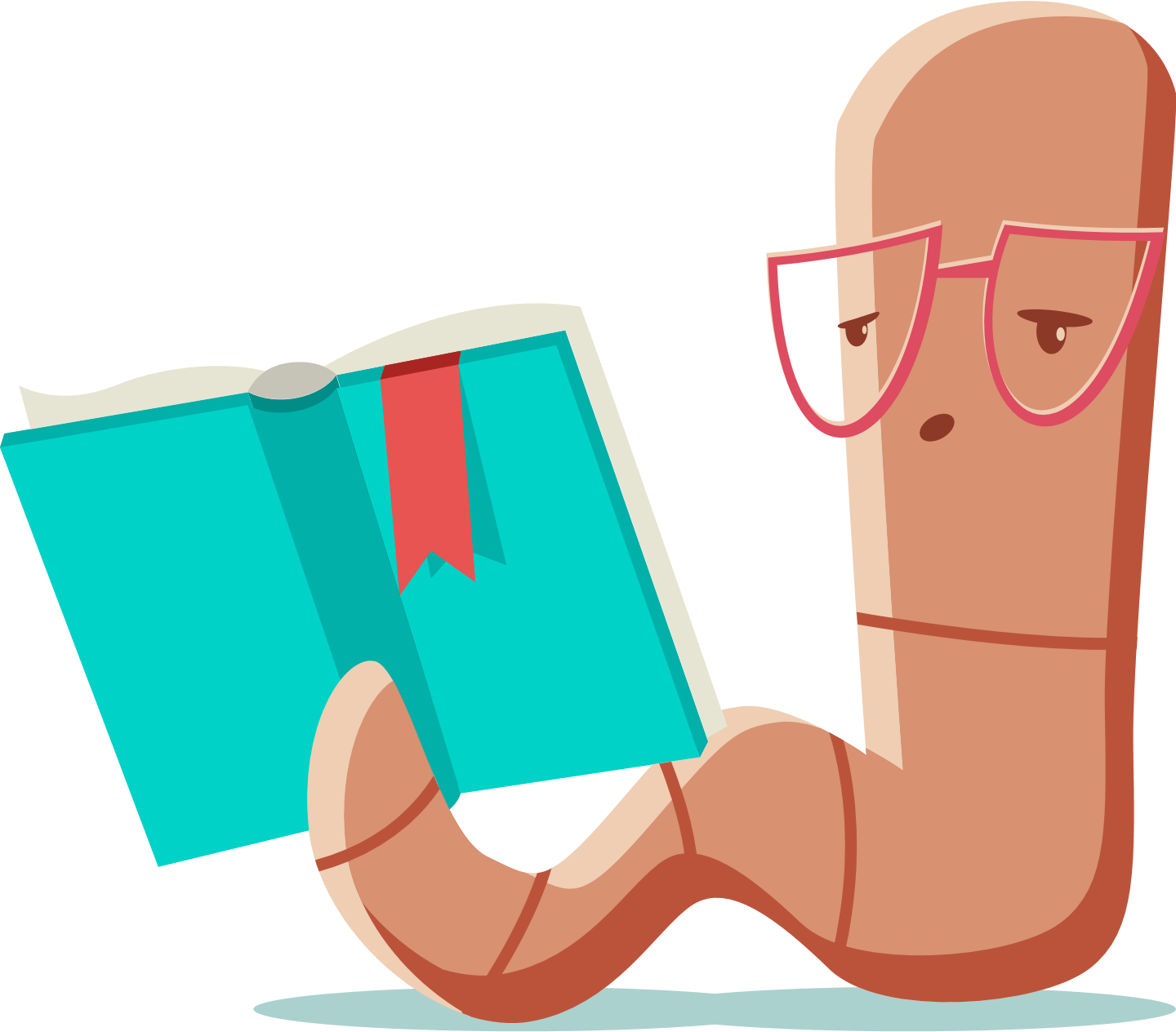 Student Support Teacher Perspective
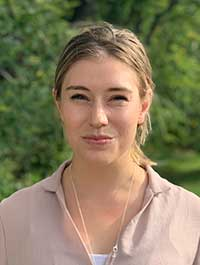 Presented by: Emily Langen
Emily.Langen@sunwestsd.ca
How do we provide our students with what they need?
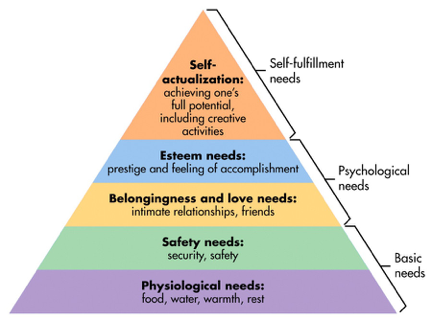 Steps we take:
Intake interview  
Week 1 just getting to know the student
Building rapport with them 
Assessment to find perfect fit for instruction
Create plan/goal with the student and/or parent (I.e. working towards knowing all the letter alphabet names)
Work towards goal/plan
Celebrate success! 
If the student is not following up on goal, ask "what is happening" to identify possible problems
Building relationships with diverse learners
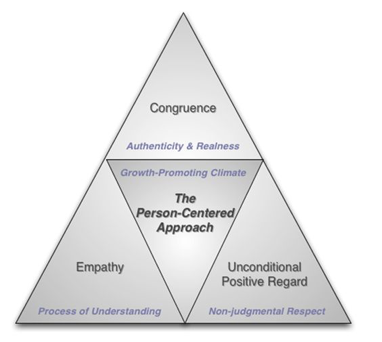 Make them feel accepted 
Video conference regularly and consistently
Empathize with what they gone through 
Build relationship with parents 
Set attainable goals (I.e. sending email to 2 teachers a week to ask for help, read 75 words per min etc.)
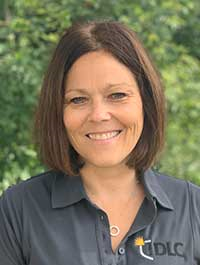 Tips for Online Tutorials
Presented by: Tracey Uhrich and Math Department
Tracey.urhich@sunwestsd.ca
Tools for Online Tutorials
Adobe
Whiteboard in Zoom
Whiteboard in Teams
Word (Draw Tool)
Smart Note
Record feature in Teams and Zoom
Online Tutorials
Constantly check that the student is understanding and that you are making sense! 
Ask lots of questions that they can answer and give lots of positive feedback.  
Reassure them that they do not need a webcam.
If their speakers or microphone do not work, have them on the video conference and speaker phone at the same time.
The first tutorial is always the most time consuming as the students need to get their tech set up.  (So don't give up!)
Tell them up front that you are going to send them screen shots of the work you were showing them.  The students having to write down what you are showing can cause the student to be overwhelmed. 
Prepare by asking what they need help with or by having their work easily accessable to bring up to screen share.
Online Tutorials
Encourage the parent to be present for the first online tutorial so they know what to expect from you and their student.
Let the students know when to expect the link and what to do if they don't get one!
Have students send a picture of their work (as a PDF if possible) so that you can have that available to screen share and talk about.
The online tutorials work best when the students have attempted the necessary work first!
Online Tutorials
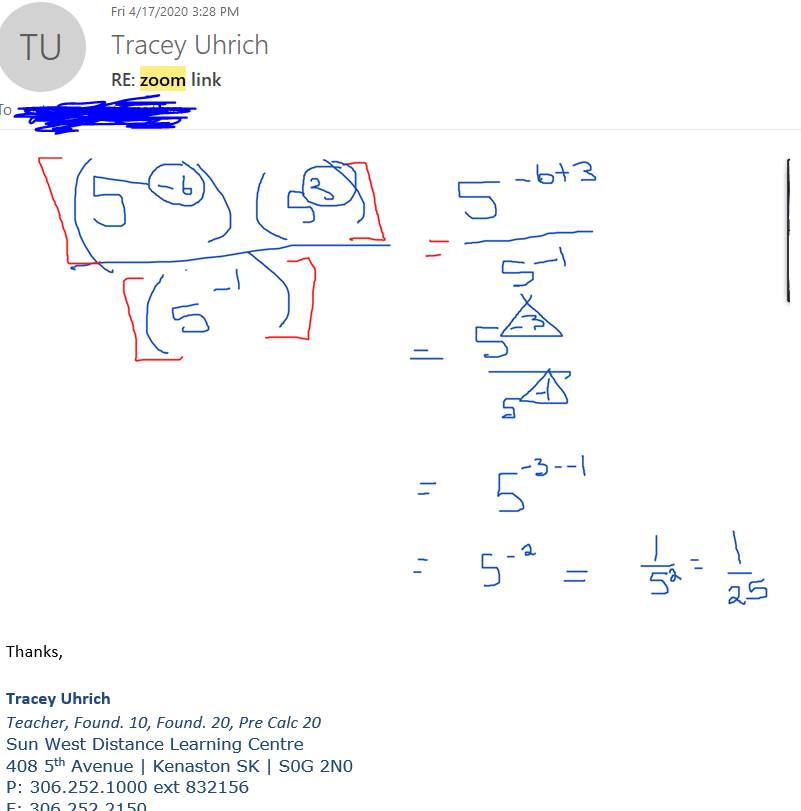 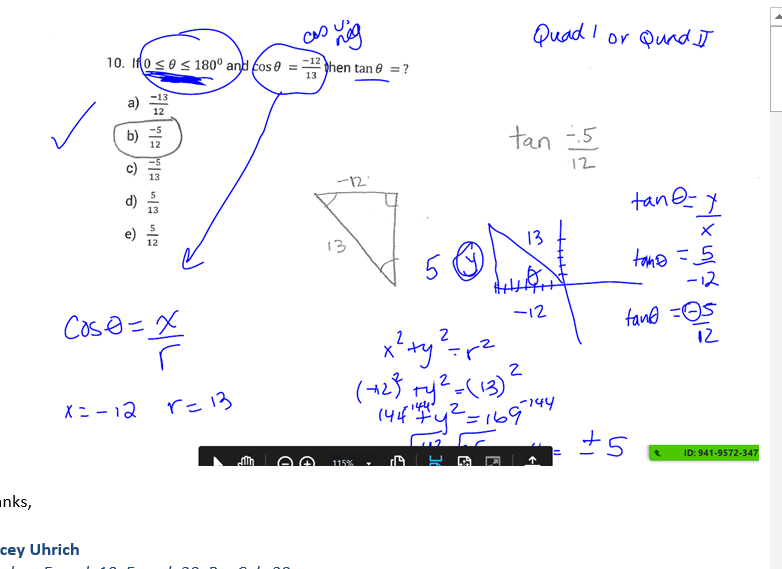 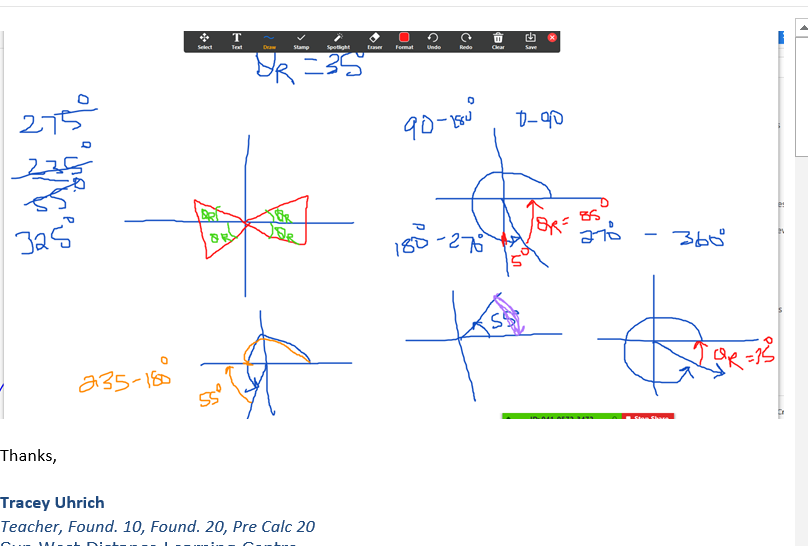 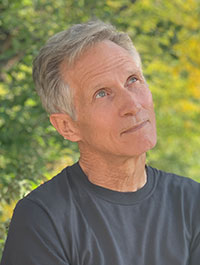 “The Fridge”
Presented by Jim Cates
James.cates@sunwestsd.ca
Showcasing Student Achievement
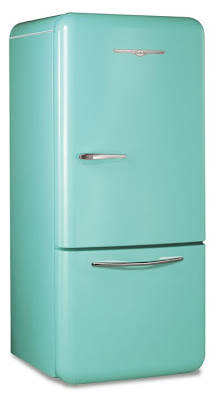 Weekly Meetings via Zoom/Teams - these are for team-building and promoting a feeling of being connected

Homeroom Page – a place for the class to get information and to share

The Fridge – well, where else would you post student work? I mean, really . . .
Thanks
Any questions?
You can find me at @username & user@mail.me